Welding
Candle Holder Project
Safety Review
Safety comes first!
Follow procedures
If unsure, ASK!
The Candle Holder Project
It helps you practice your welding skills
It’s a great gift or outdoor item
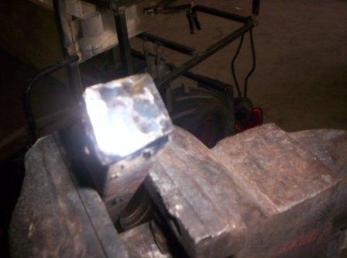 Steps
Place a can on the cutting or welding table
Find a starting point in the middle of the can
Lower the welding tip down towards the can
The neutral blue flame should slight penetrate through the can
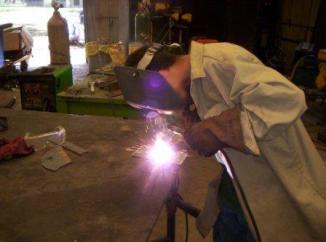 Steps
Cut a straight line through the ribs of the can stopping where the ribs stop
Pick the tip up
Move about a 1/8 inch over and cut another line
Repeat this process until the can has been completely cut through all the way around
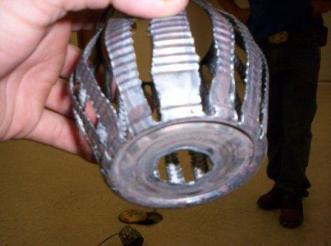 Steps
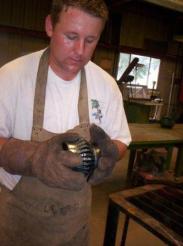 After the can has cooled, place one hand on the inside of the can and begin bending and prior outward so that a slight bulge begins to form in the middle of the can
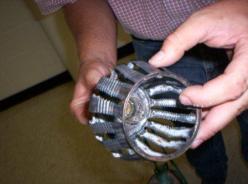 Steps
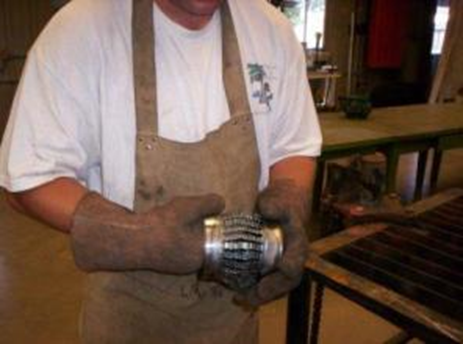 When you can no longer use your hands, apply slight pressure to both ends of the can until the desired bulge has been achieved
If the bulge seems “lopsided” use your hands once more and bend to even the bulge back out
Finally apply paint using the spray paint if deemed necessary
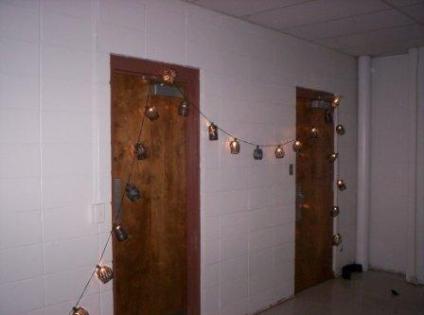